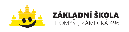 SÍTĚ
počítačová síť je propojení několika počítačů tak, že mezi sebou mohou komunikovat a sdílet data
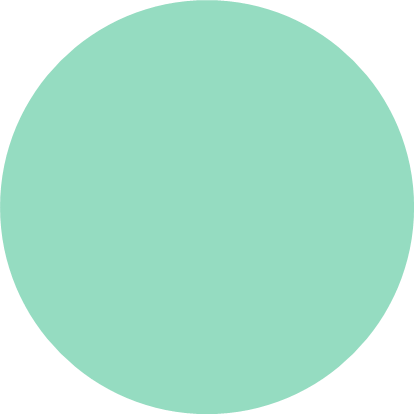 Prohlížeč a vyhledávač
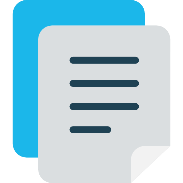 LIST 27
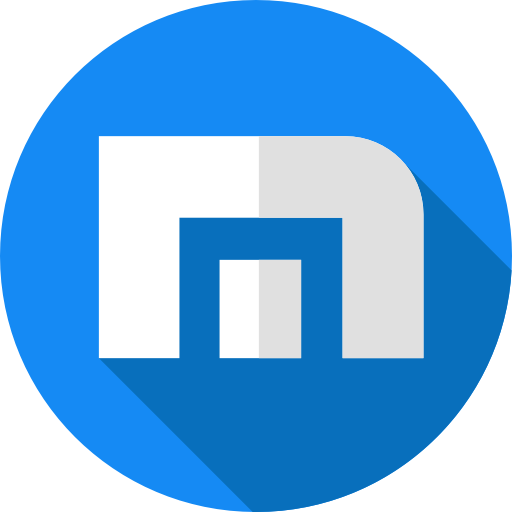 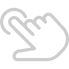 prohlížeč je program nebo aplikace, s jejíž pomocí prohlížíme internetové stránky
prohlížeči se také říká browser
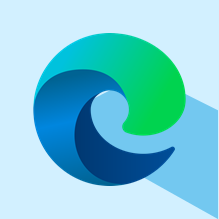 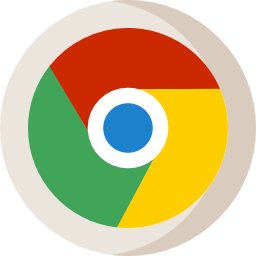 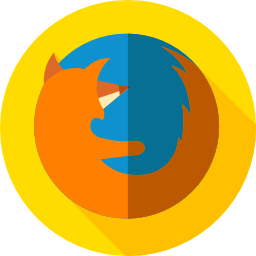 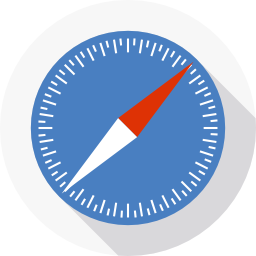 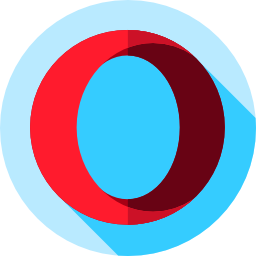 Google Chrome
Microsoft Edge
Mozilla Firefox
Safari
Opera
vyhledávač je webová stránka uzpůsobená k vyhledávání ostatních stránek
moderní vyhledávače umí graficky či slovně odpovídat na celé otázky
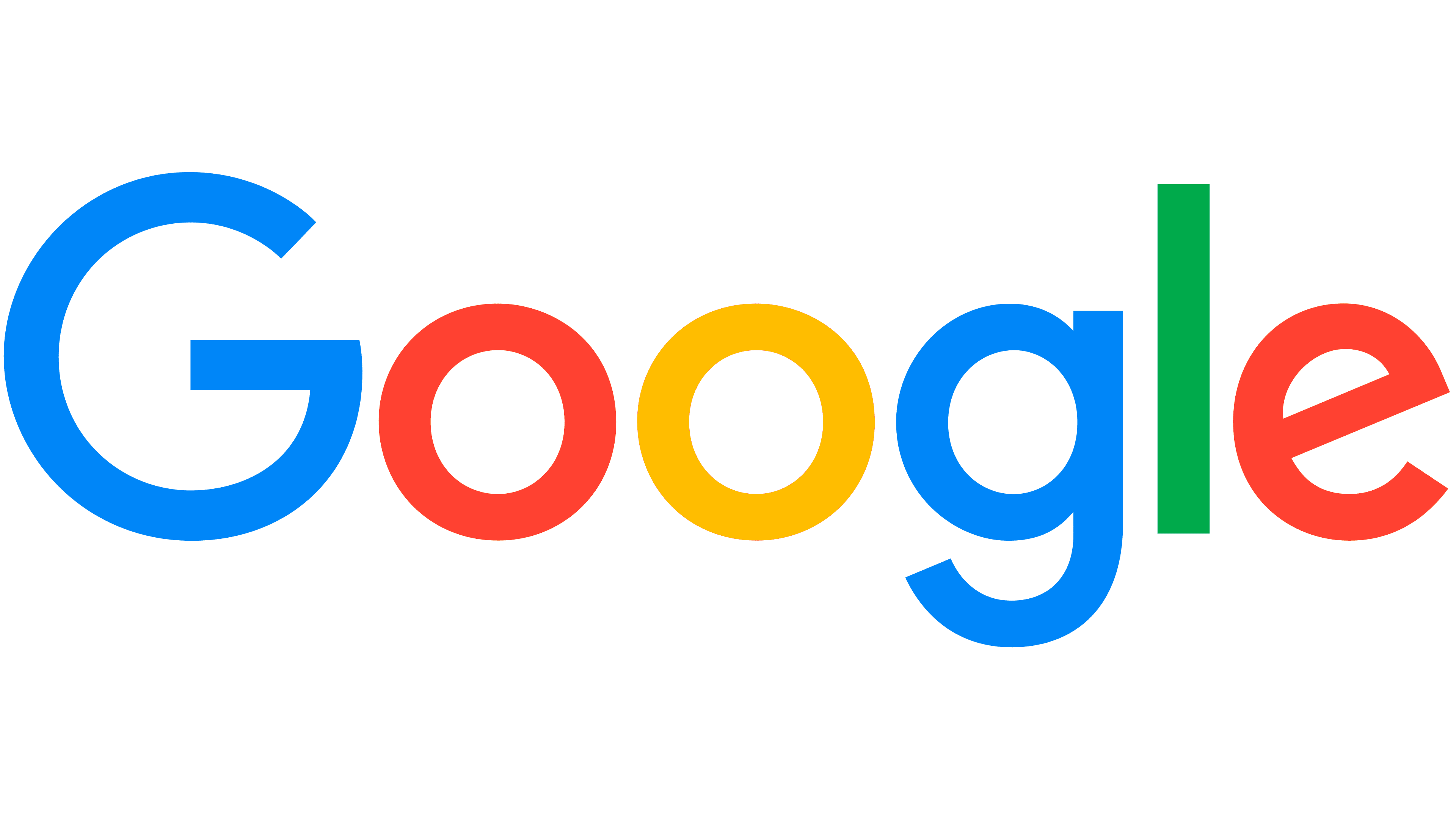 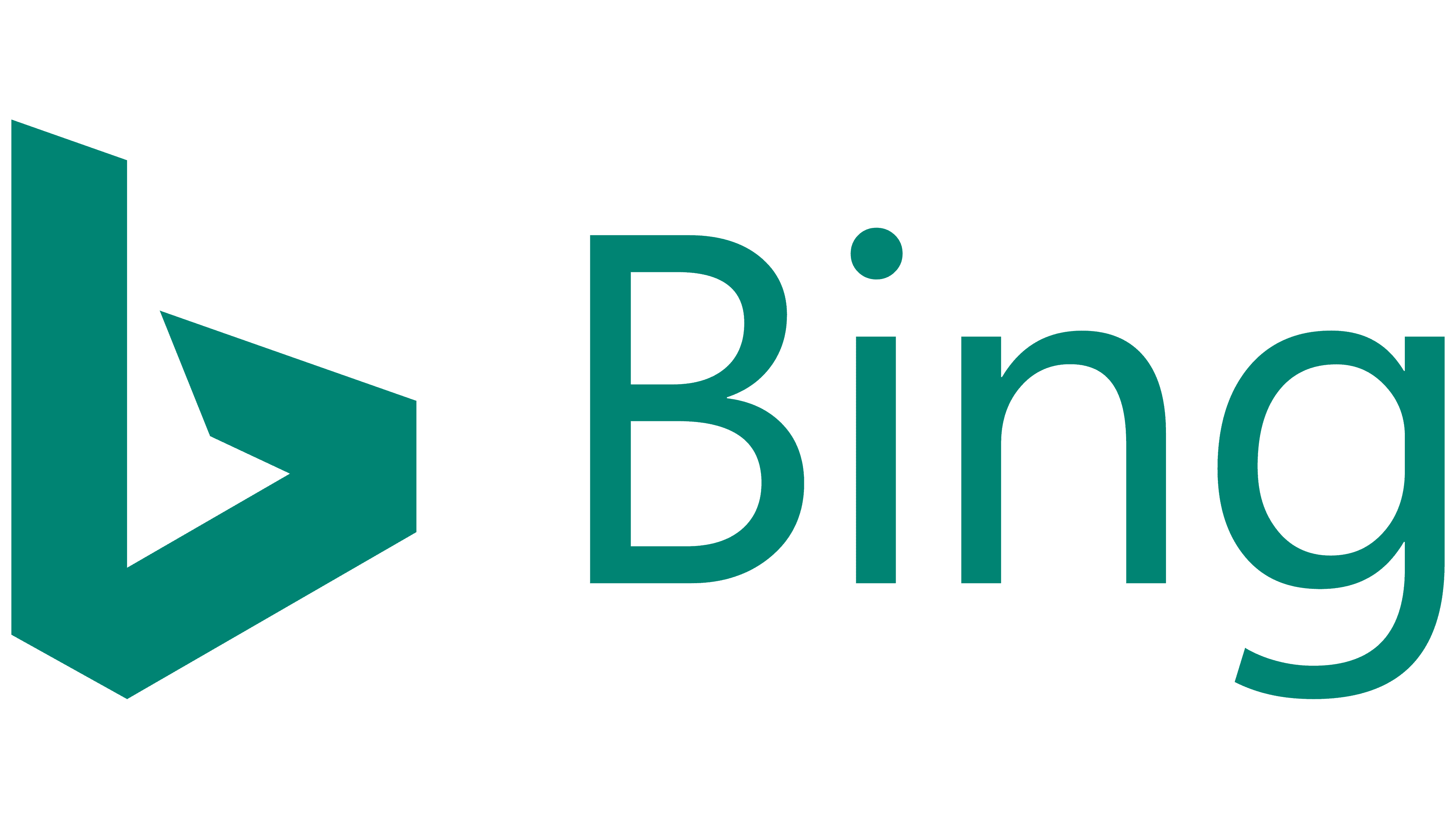 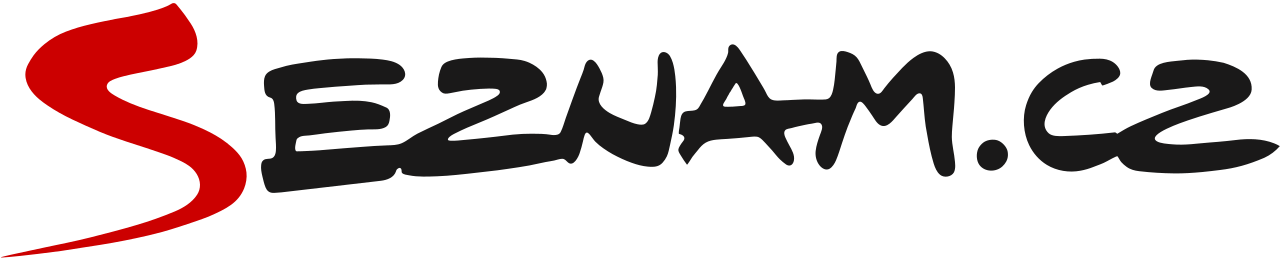 Zdroje log: logos-world.net, wikipedia.org
Server
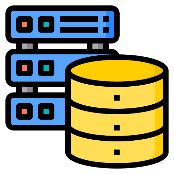 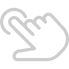 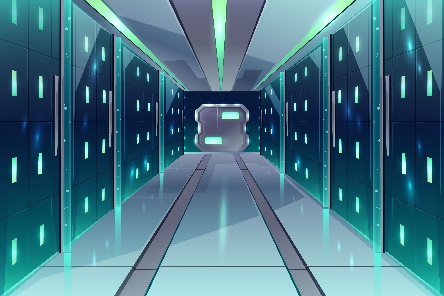 PC (personal computer) je osobní počítač, který slouží pro soukromé účely a jeho obsah není veřejný
server je oproti tomu počítač, který něco s někým sdílí
servery můžeme pojmenovat podle toho, jakou službu sdílí s ostatními
klient je počítač nebo jiné zařízení, které je na server připojené
superpočítač
jde o hromadu zároveň propojených počítačů/serverů, které spolu sdílí výkon (hlavně CPU a RAM)
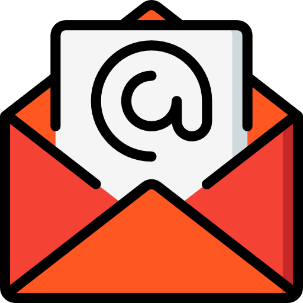 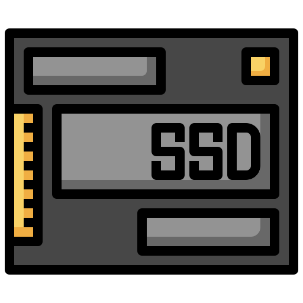 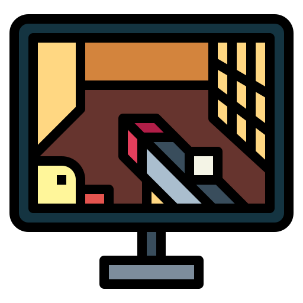 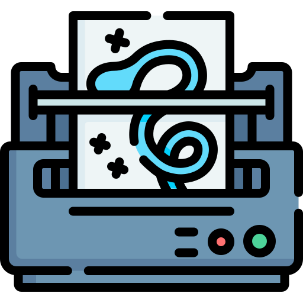 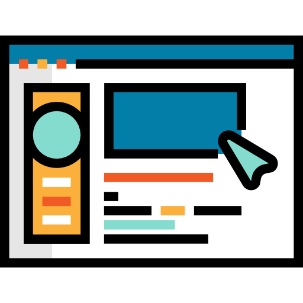 webový 
server
mailový server
diskový 
server
tiskový 
server
herní 
server
ukládá doručenou elektronickou poštu a umožňuje uživateli její vzdálenou správu
poskytuje kapacitu svého disku; 
uživatel má většinou určitý limit, kolik bajtů může na disk serveru uložit
hostitel pro multiplayerové hry; 
sbírá data od klientů/hráčů a ty potom propojuje do jedné hry
počítače v síti odešlou tisk na serverový počítač a ten poté dokument vytiskne k němu připojenou tiskárnou
poskytuje webové soubory (stránky) k návštěvě komukoliv, kdo o to požádá;
princip internetu
LAN síť
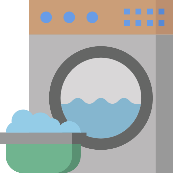 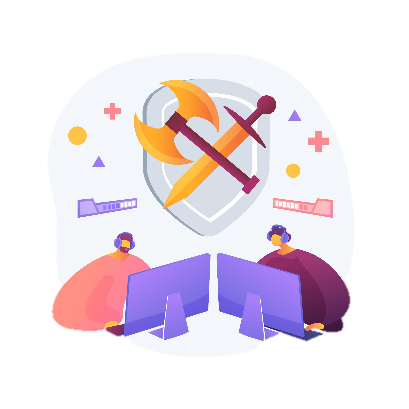 používá se v budovách (domácnosti, školy, firmy,…)
zařízení k sobě pojí jedna síť (Ethernet nebo bezdrátová wi-fi)
místní síť (local) = přístup k ní mají pouze zaměstnanci, rodina,…
umožňuje přístup k firemním složkám, v rodinách to mohou být například sdílené složky s hudbou
umožňuje tisk z tiskáren zapojených do sítě
do této sítě nemá přístup nikdo zvenčí
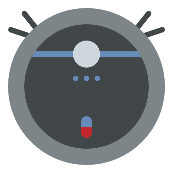 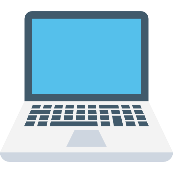 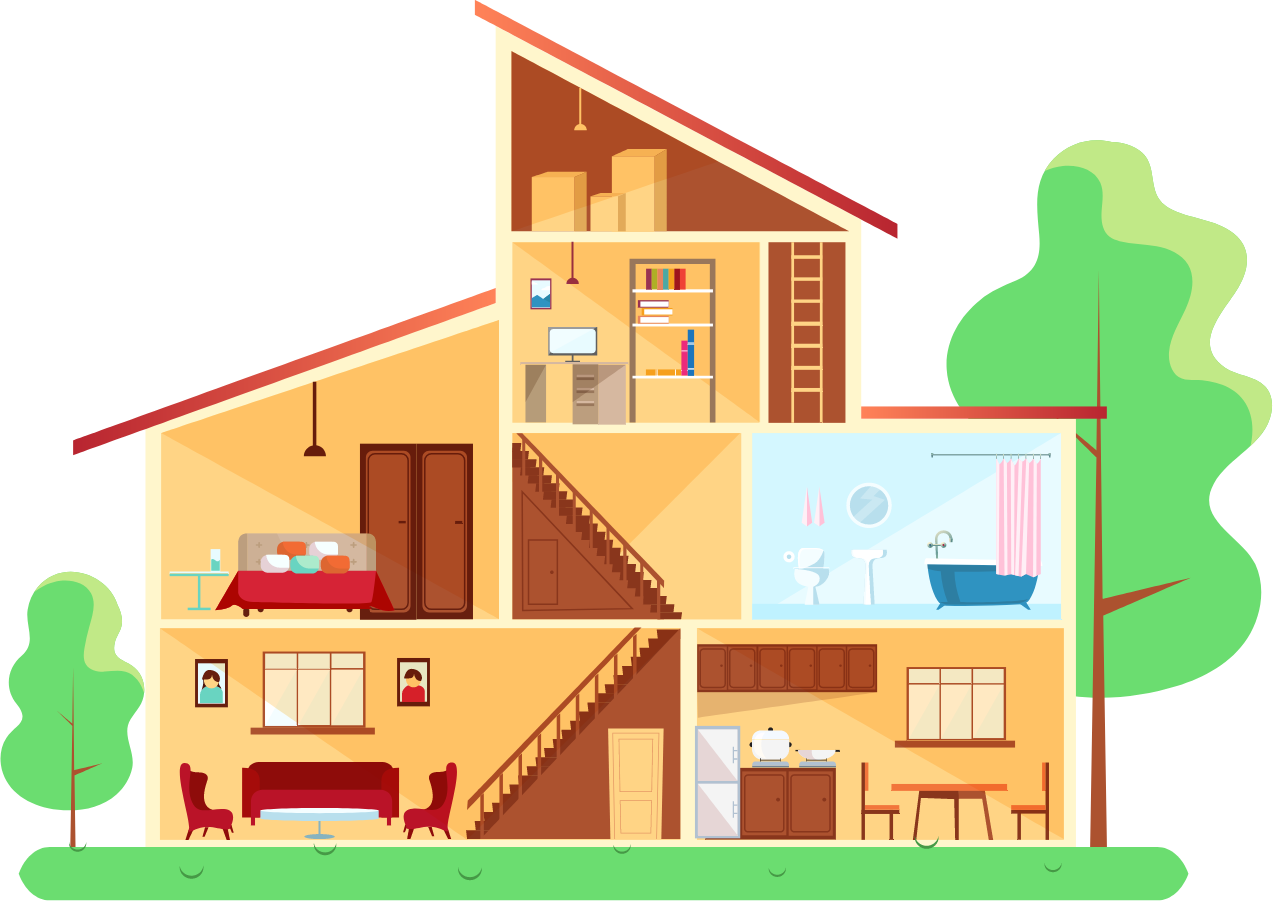 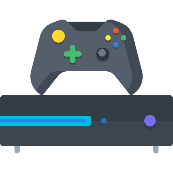 LAN party
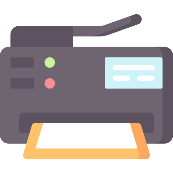 událost, kdy se hráči sejdou na jednom místě a pomocí switche propojí své počítače kvůli hraní multiplayerové hry; do této sítě nemají přístup hráči zvenčí
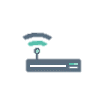 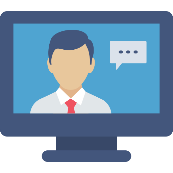 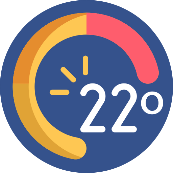 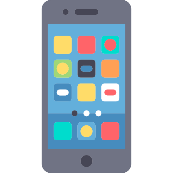 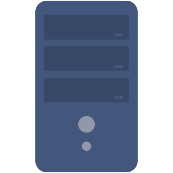 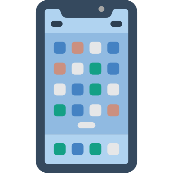 LAN síť
zařízení v místní síti spolu mohou být propojena kabelem, nebo bezdrátově
síti s využitím kabelů říkáme Ethernet – zařízení jsou propojena přes rozbočovač zvaný switch
kabelové spojení je nejspolehlivější a nejrychlejší, jelikož průchodu signálů nebrání žádné překážky
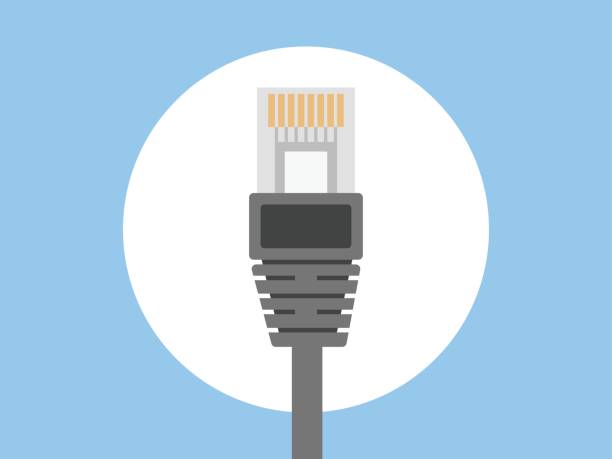 UTP
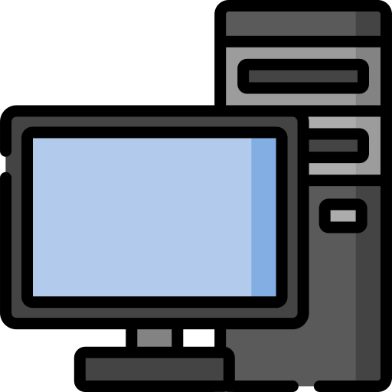 tyto kabely slouží k drátovému propojení zařízení v síti; mají více označení, setkat se můžete i s názvy nestíněná kroucená dvojlinka, LAN kabel nebo RJ-45
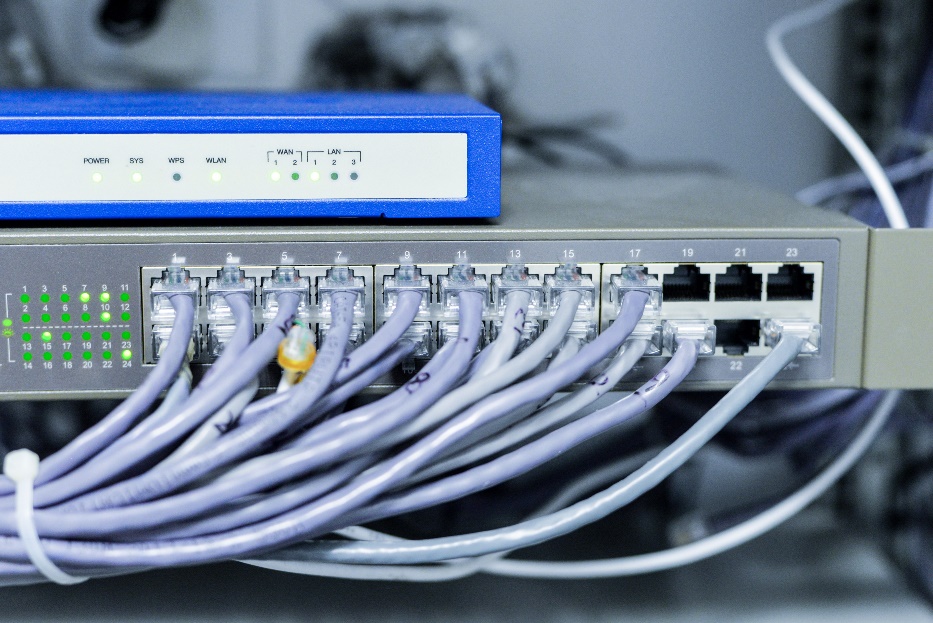 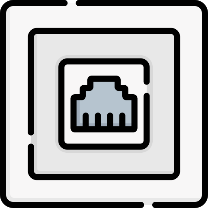 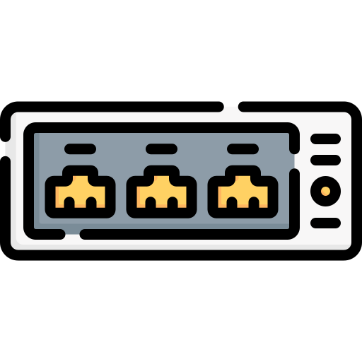 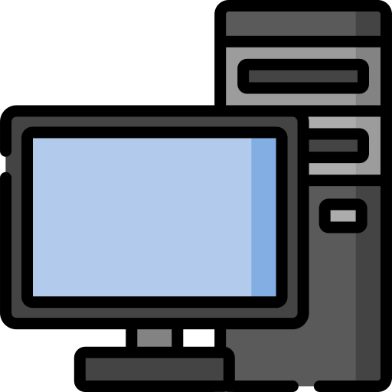 Zdroj: 
www.istockphoto.com
LAN síť
některá zařízení nemůžeme nebo nechceme propojit kabelem, například tablety a mobilní telefony
k síti se připojují bezdrátově přes router, bezdrátově vysílané LAN síti říkáme wi-fi síť
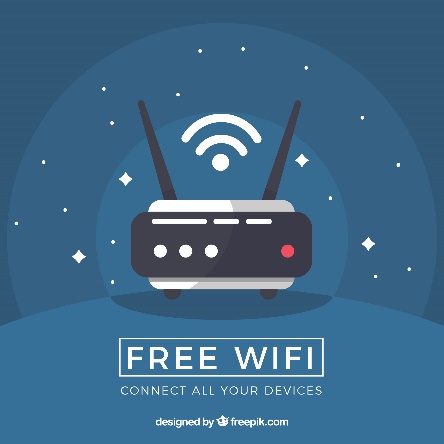 router
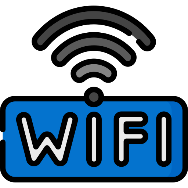 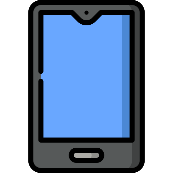 jde vlastně o switch, který kromě Ethernetu vysílá síť (včetně internetu) i bezdrátově; od switche jej rozpoznáme dle jeho charakteristických antének
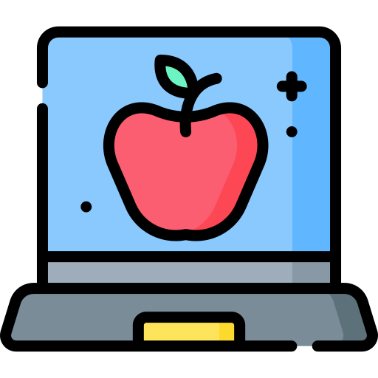 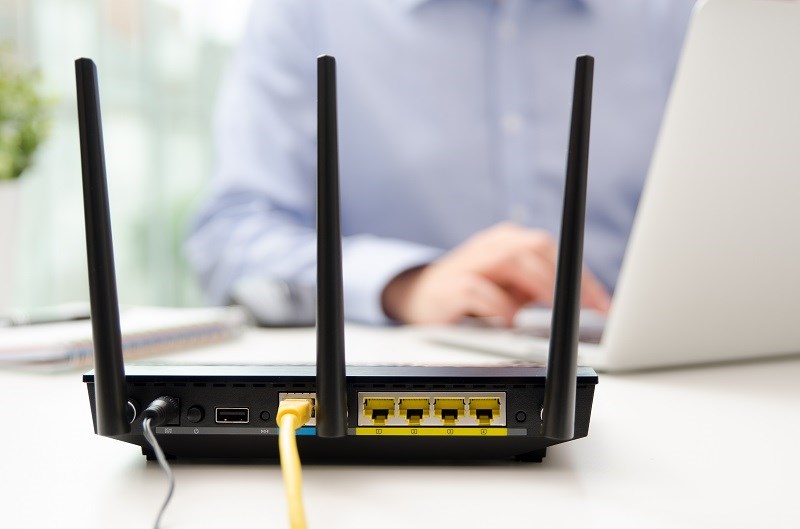 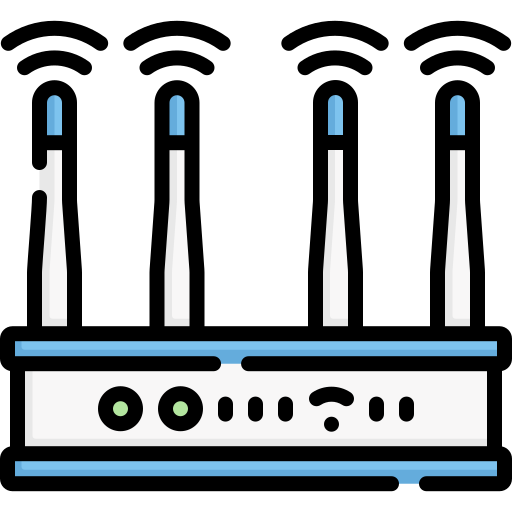 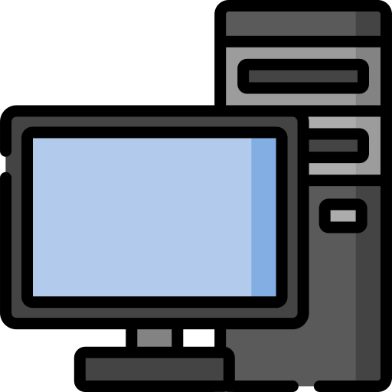 Zdroj: www.expert.cz/novy-wi-fi-router-instalace
WAN síť = Internet
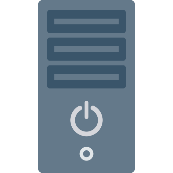 wide area network = celosvětová síť známá jako Internet
stejně jako u sítě LAN jde o vzájemné propojení počítačů a dalších zařízení, ovšem v tomto případě jde o propojení napříč planetou
zařízení jsou stejně jako u místní sítě propojena kabelem i bezdrátově
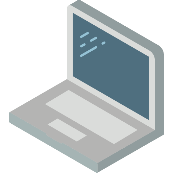 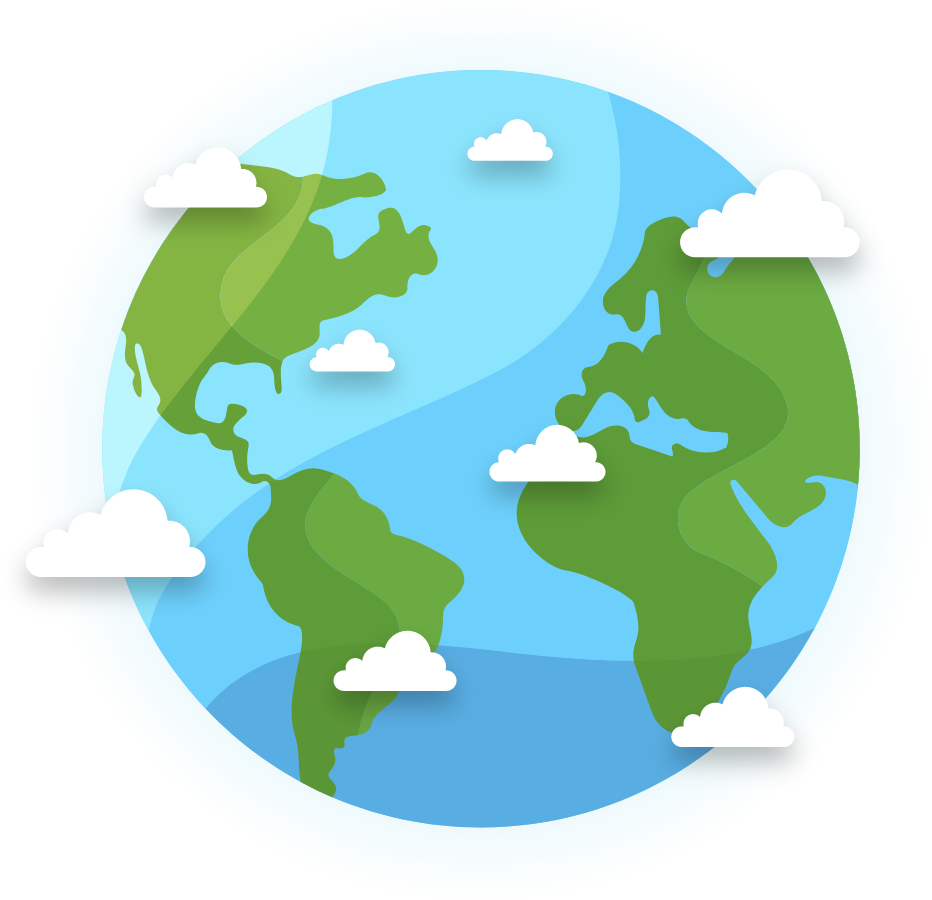 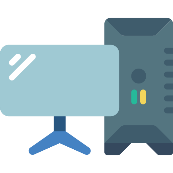 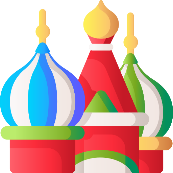 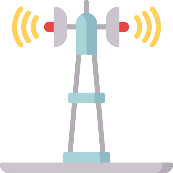 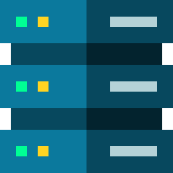 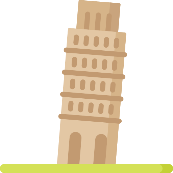 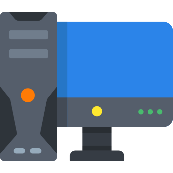 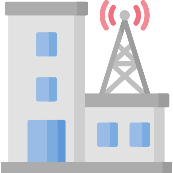 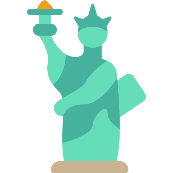 WAN síť = Internet
mnoho lidí si představuje, že internetová komunikace probíhá přes satelity, ty jsou ale nepraktické
mezi kontinenty, státy a městy je síť propojená z 95 % kabely
bezdrátové propojení se využívá hlavně lokálně – například u mobilního internetu nebo u poskytovatele bezdrátového internetu, tedy v situacích, kdy domácnost přijímá internet anténou
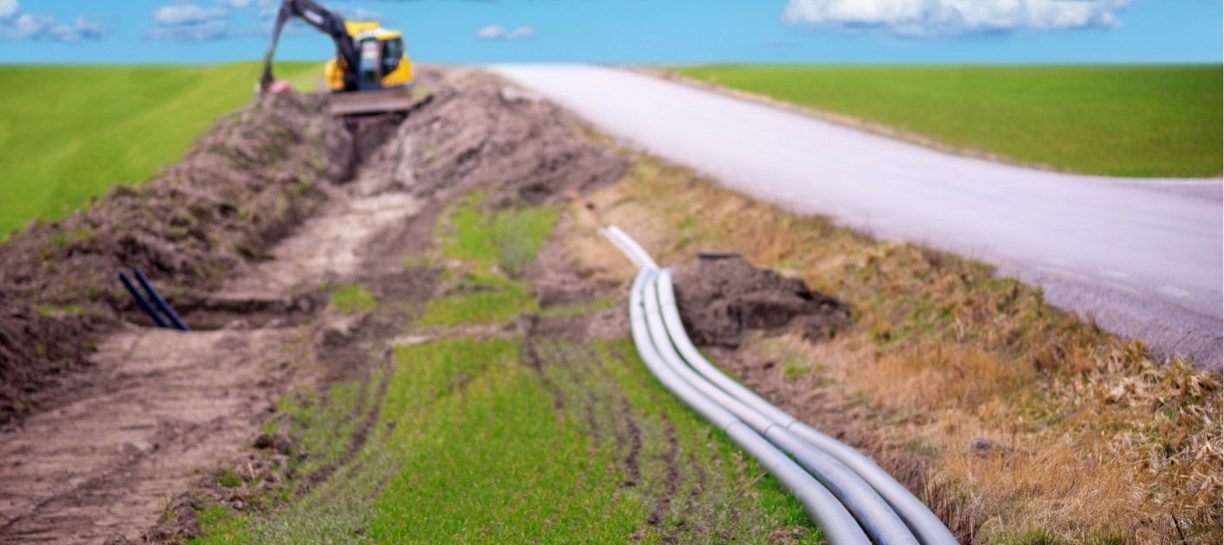 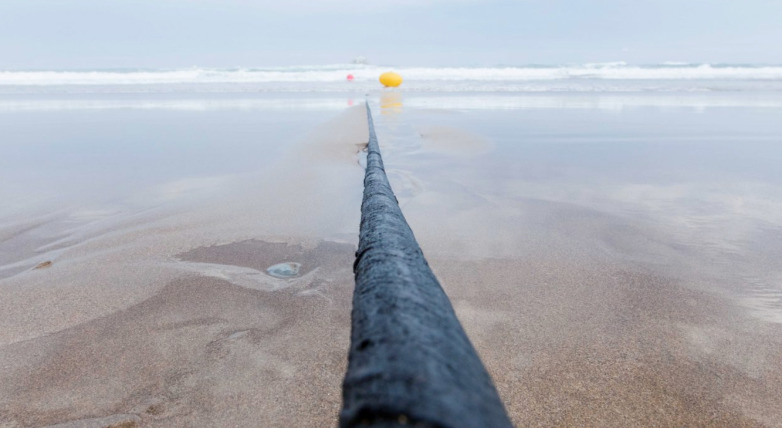 pokládání komunikačního kabelu pod zemí
komunikační kabel vedoucí pod oceán
Zdroj: https://svetchytre.cz/g/pqKkH/cesku-zoufale-chybi-opticky-internet-podpora-jeho-zavedeni-ma-zabranit-vylidnovani-venkova/6
Zdroj: https://www.abicko.cz/galerie/precti-si-technika/55904/podmorske-kabely-jak-data-preplavala-atlantik
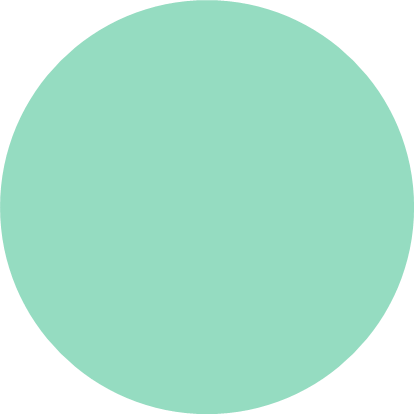 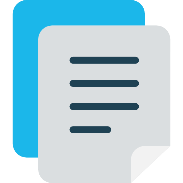 LIST 28
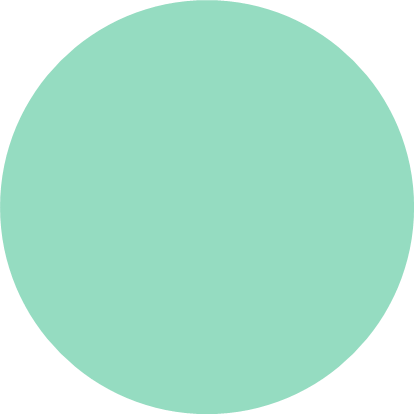 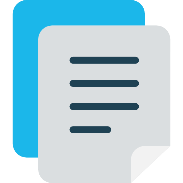 LIST 28
Připojení k internetu
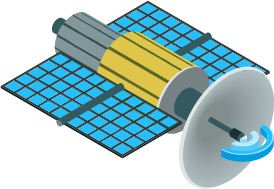 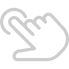 cesta k připojení na internet začíná u poskytovatele, což je společnost, která vám internet zařídí a po celou dobu spravuje
poskytovatelé nabízejí většinou více možností připojení
poskytovatelé jsou celorepublikoví (například mobilní operátoři), ale i místní
ať už si uživatel vybere jakýkoliv způsob připojení, vždy má možnost vytvořit si síť Ethernet nebo wi-fi koupí switche, respektive routeru
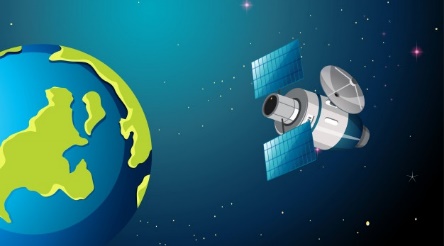 satelitní připojení
je neobvyklý a drahý, jeho velkou výhodou je ovšem dostupnost kdekoliv na zeměkouli;
v současnosti se o šíření satelitního internetu snaží Elon Musk a jeho firma Starlink
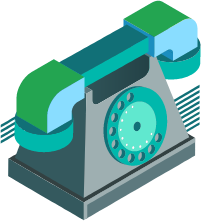 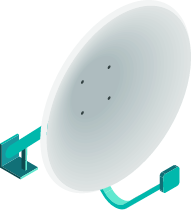 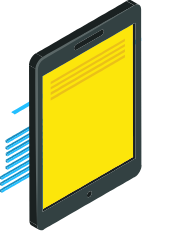 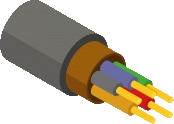 DSL
bezdrátové
mobilní
optické
DSL připojení k internetu
k internetu jste připojení standardním dvoudrátovým vedením, které bylo původně určené pro telefony pevné linky 
proto se mu říká „pevný internet“
ADSL je asynchronní (má rychlejší download než upload) připojení, např. 250/25 Mbps
VDSL je dražší, má download stejně rychlý jako upload, např. 50/50 Mbps
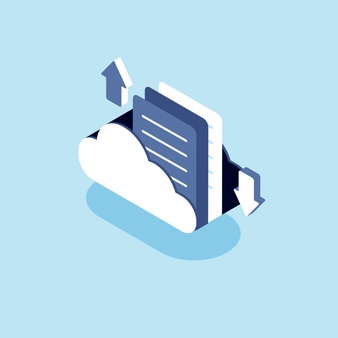 rychlost internetu
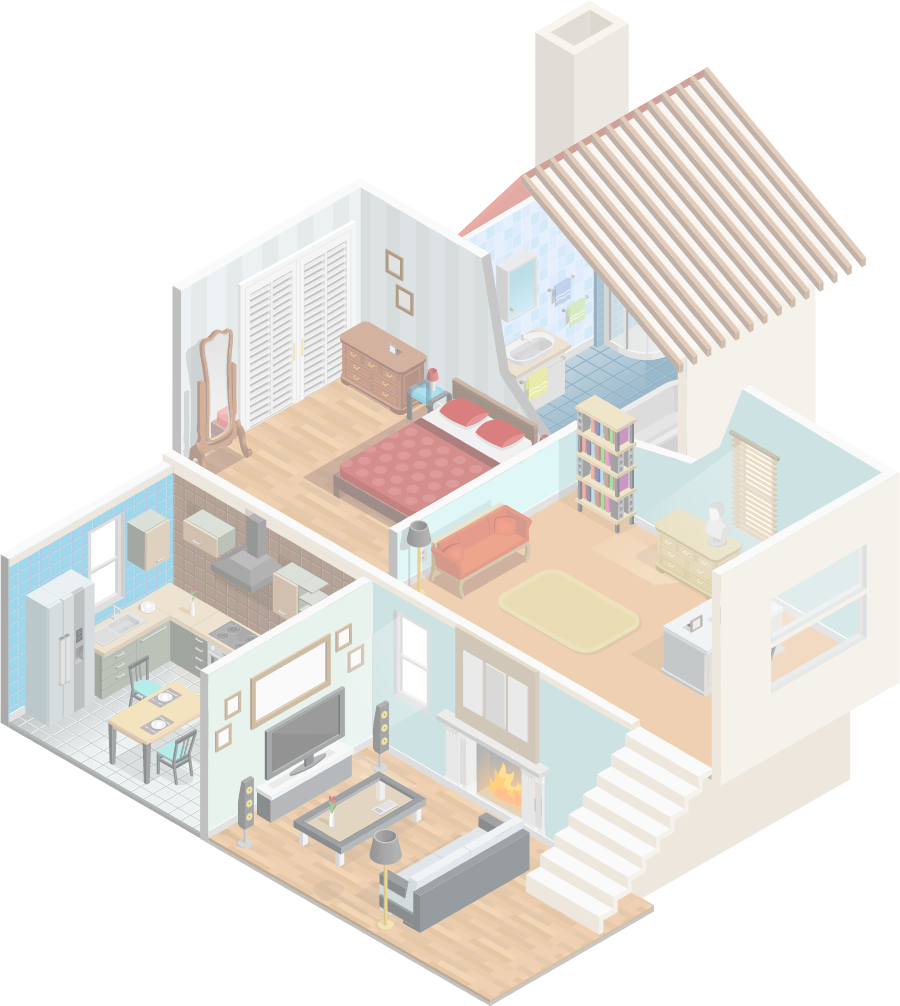 udává se v bitech za sekundu, nejčastěji v megabitech (Mbps);
pokud nás zajímá rychlost v bajtech, musíme si údaj vydělit osmi

download je rychlost stahování dat;
upload je rychlost nahrávání dat
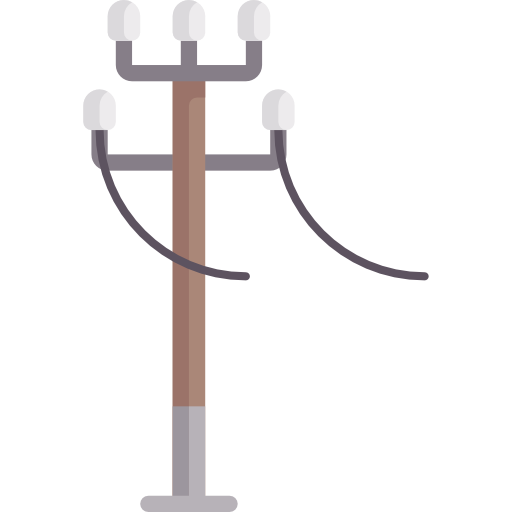 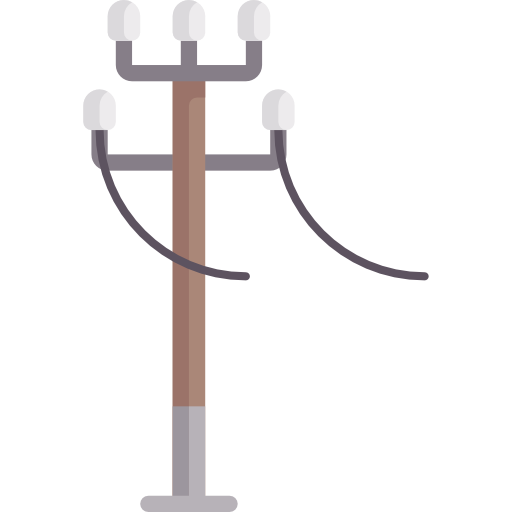 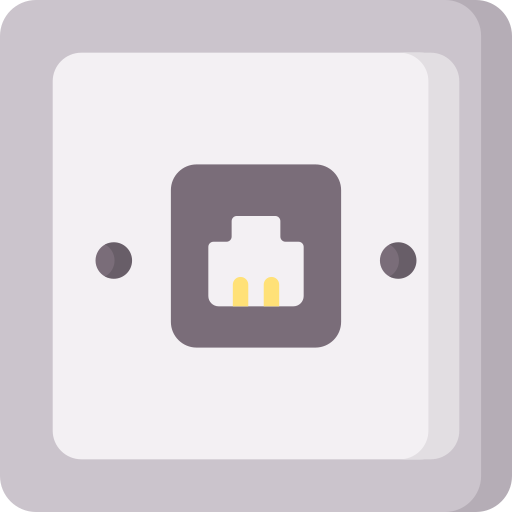 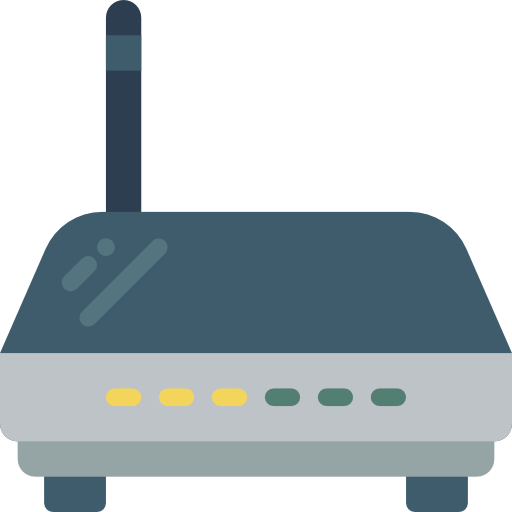 DSL připojení k internetu
aby si počítač nebo telefon rozuměly s internetem z pevné linky, je nutný DSL modem, případně rovnou DSL router (modem je jeho součástí)
toto zařízení většinou napoprvé obstará poskytovatel, ale uživatel by to měl vědět při koupi nového zařízení
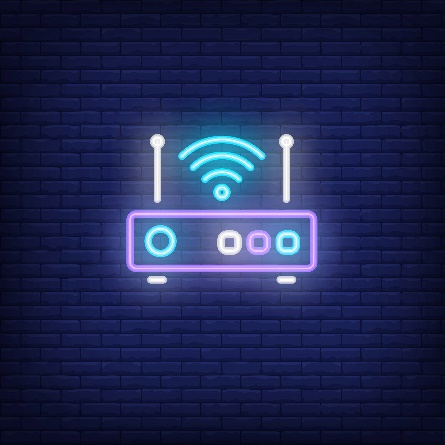 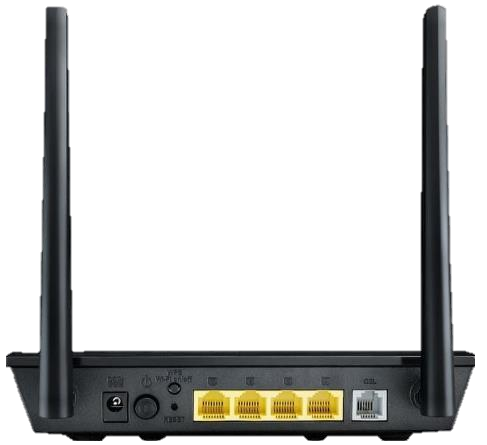 modem
česky měnič; mění datový signál z počítače na signál analogový, který může putovat po telefonní lince; používá se i u mobilního připojení, kdy je také nutné přeměnit internet na telefonní signál
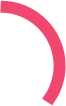 Zdroj: https://www.mall.cz/routery/asus-dsl-n16
Bezdrátové připojení k internetu
internet je vysílán vzduchem pomocí vysílačů
domácnost nebo podnik jej přijímají přijímačem – anténou
není tak spolehlivý jako připojení přes kabely, stabilitu narušují přírodní překážky, které brání přenosu signálu (hustý déšť, stromy,…)
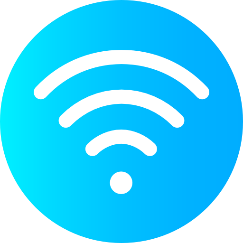 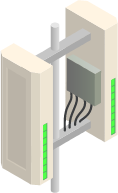 bezdrátové připojení versus wi-fi
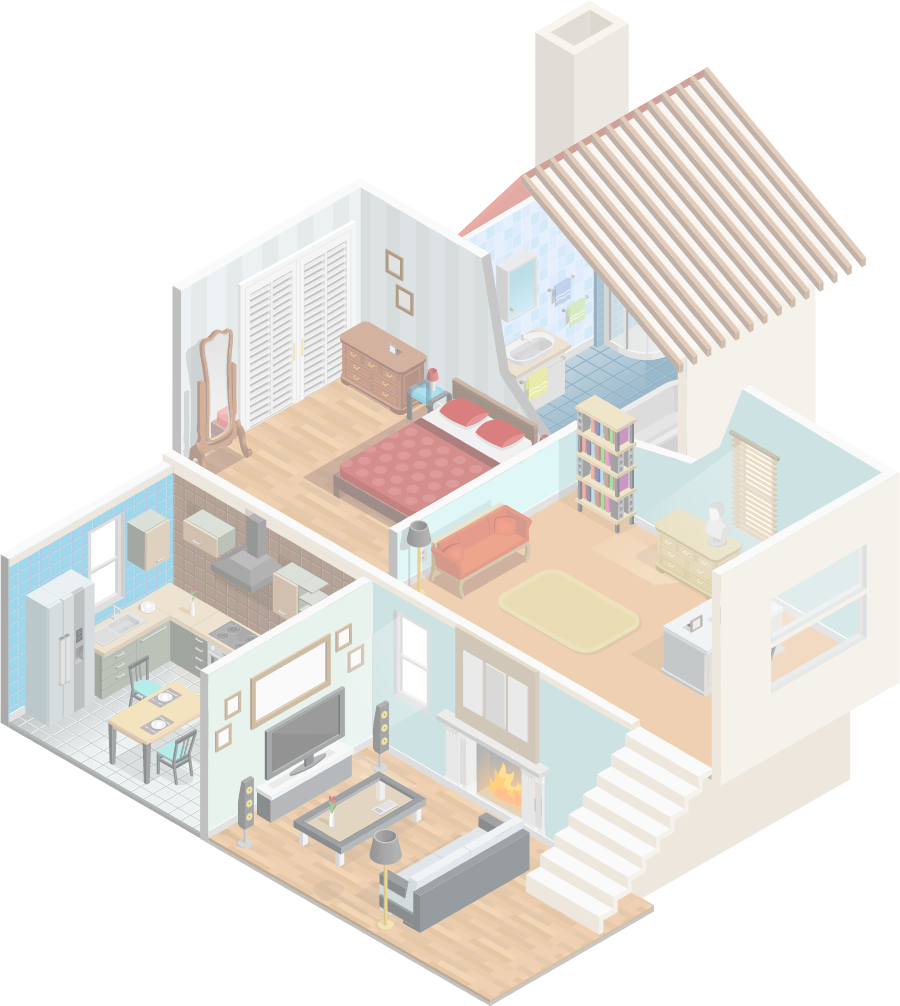 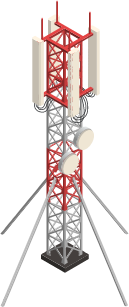 bezdrátové připojení a wi-fi není to samé; u bezdrátového připojení jde o způsob, jak se dostane internet do budovy; u wi-fi jde o to, jak proudí dál po budově, což má na starost router
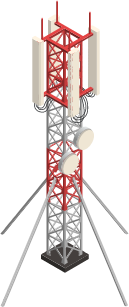 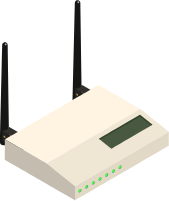 Mobilní připojení k internetu
mobilní připojení známe jako „data v mobilu“, kdy mobilní operátoři využívají toho, že moderní mobilní telefony mají v sobě zabudovaný modem, a tak jsou automaticky schopna přijímat internet
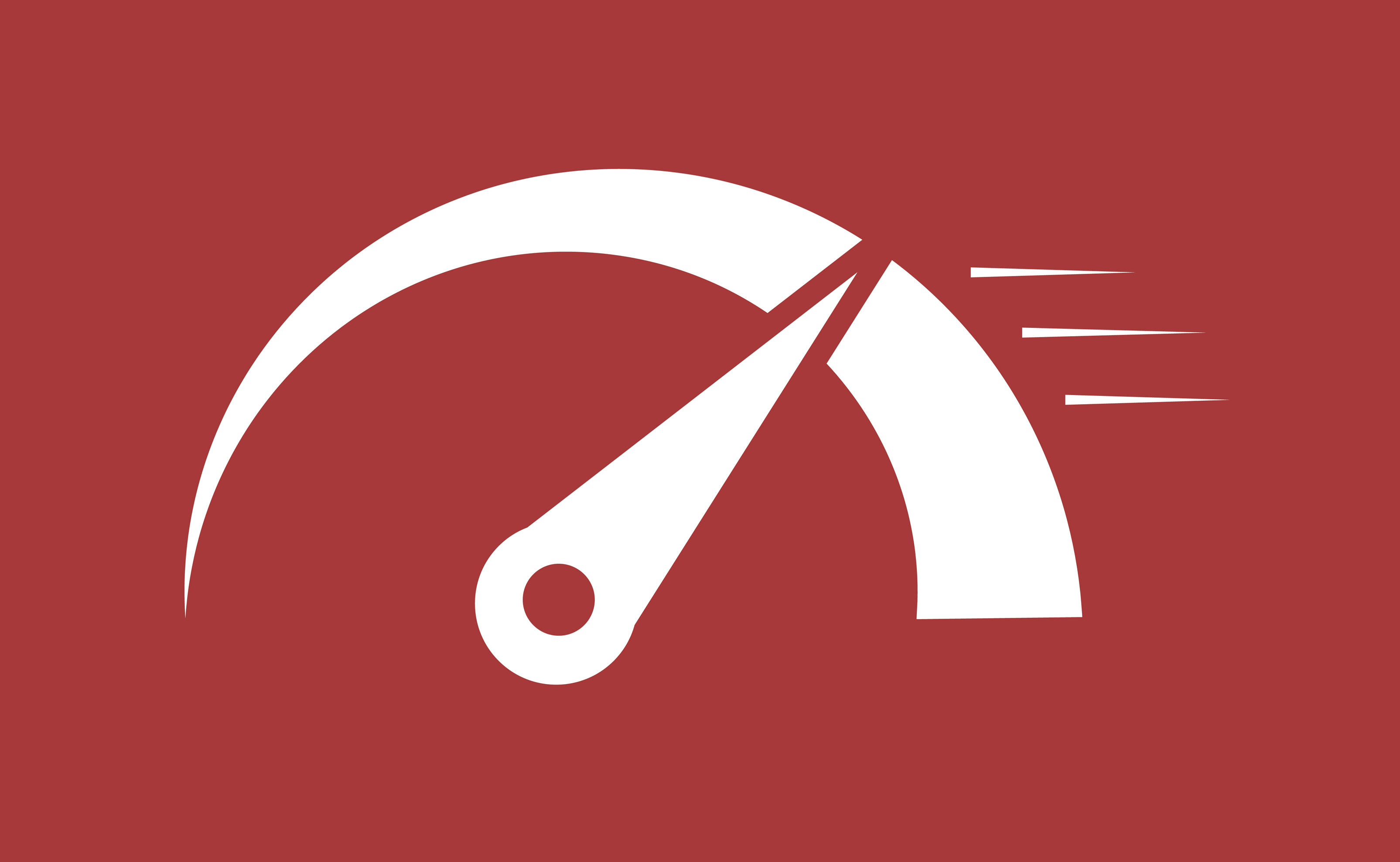 FUP limit
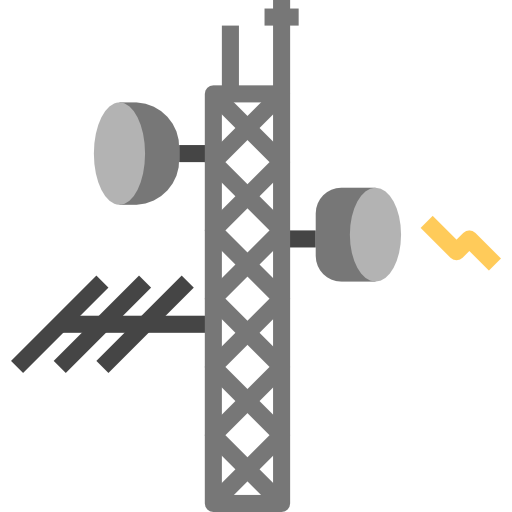 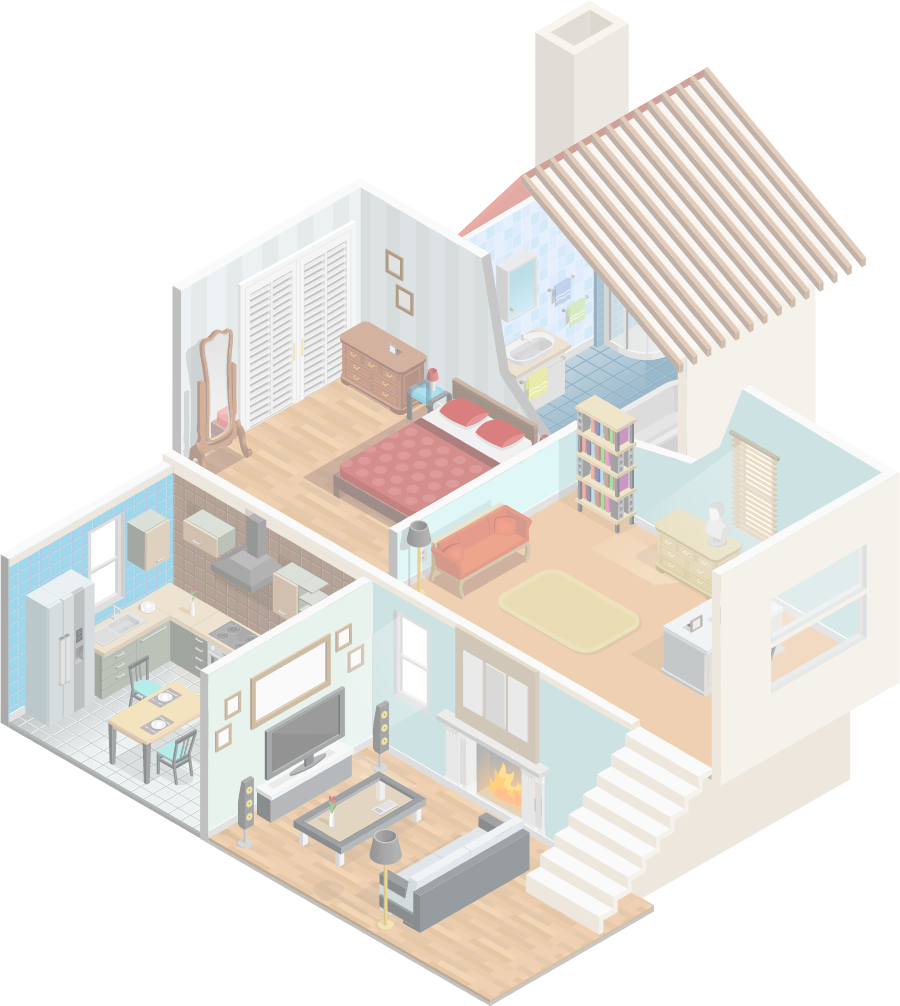 používá se u omezených datových tarifů;
omezení stažených dat na několik gigabajtů; 
po vyčerpání dat se rychlost internetu rapidně zpomalí nebo zastaví
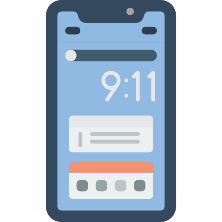 Mobilní připojení k internetu
mobilní operátoři poskytují také mobilní internet „na doma“
mobilní data v takovém případě přijímá střešní anténa s vloženou SIM kartou, případně LTE router
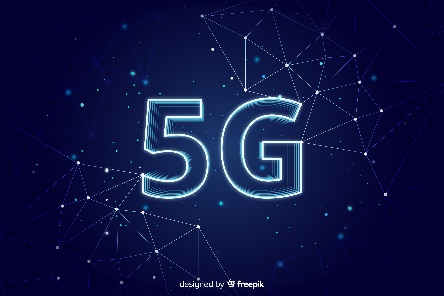 5G
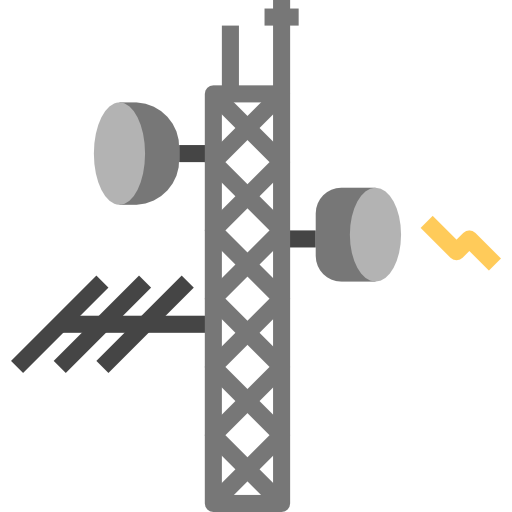 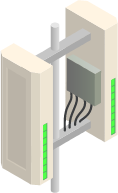 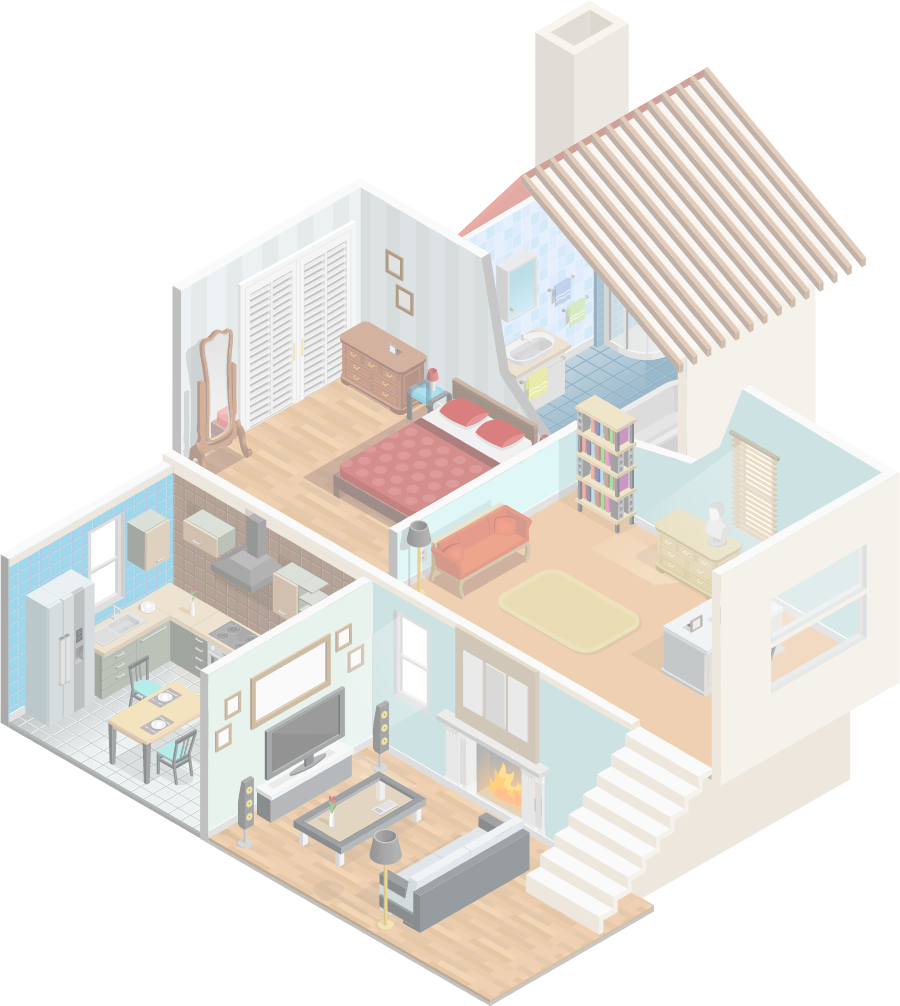 pátá generace mobilní sítě o teoretické rychlosti až 20 Gbps (≅ 2,5 GB/s)
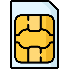 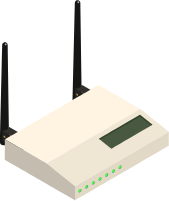 Mobilní připojení k internetu
speciální LTE router poznáte podle slotu na SIM kartu, není tedy nutná instalace antény
má o něco horší příjem než venkovní anténa, protože mobilní internet musí doputovat do routeru přes venkovní zdi
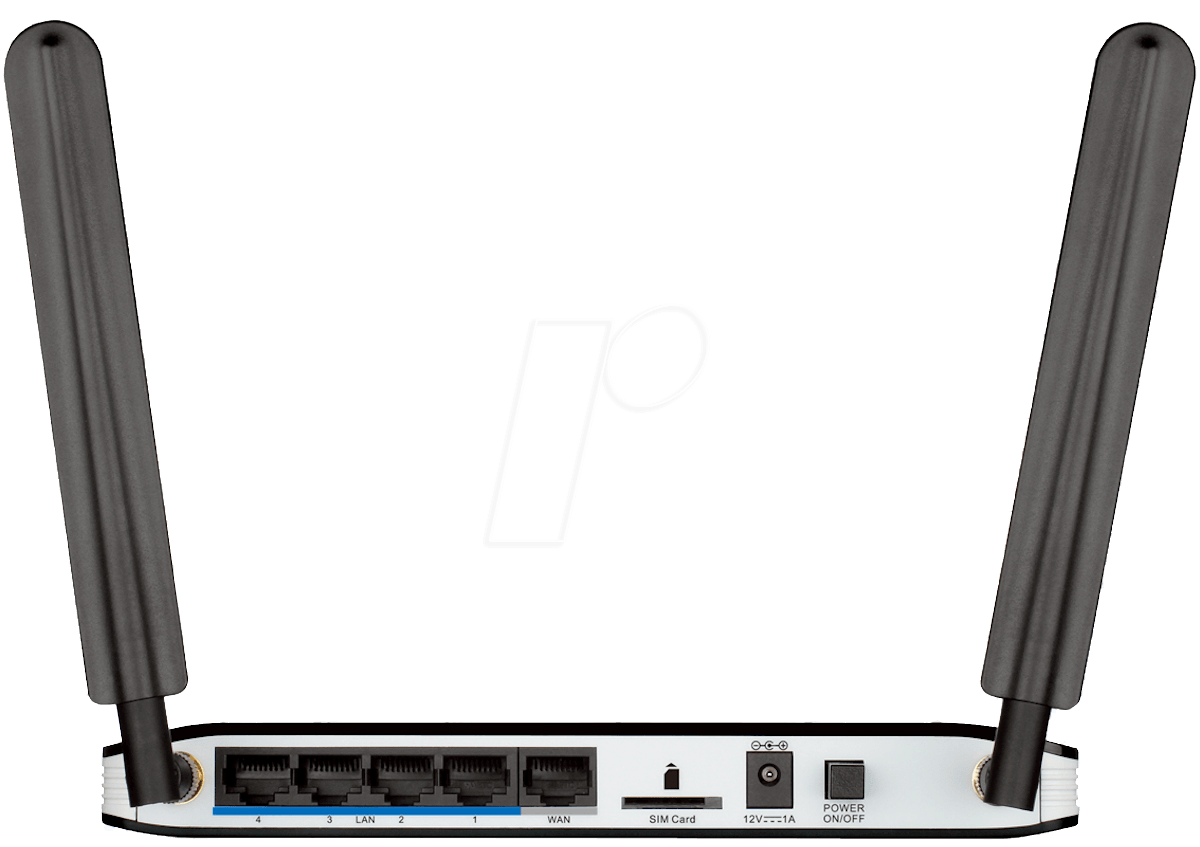 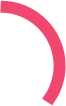 Zdroj: https://www.pngwing.com/en/free-png-hikzp
Optické připojení k internetu
zatím nejrychlejší možné připojení pro domácnosti
vedené pod zemí přes optická vlákna, data jsou přenášena/kódována fotony
optická vlákna nepokrývají mnoho míst v Česku, proto není optický internet dostupný všude
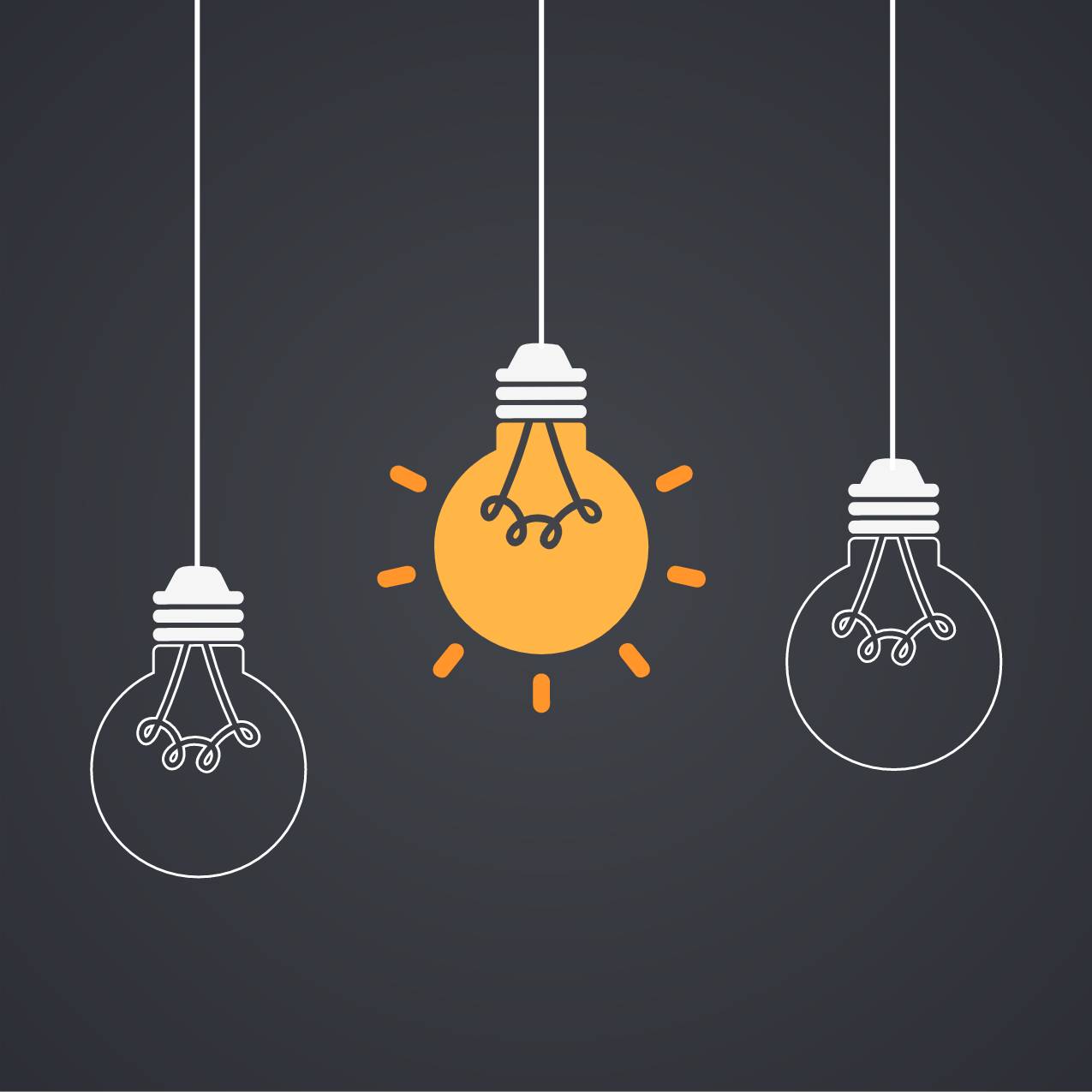 foton
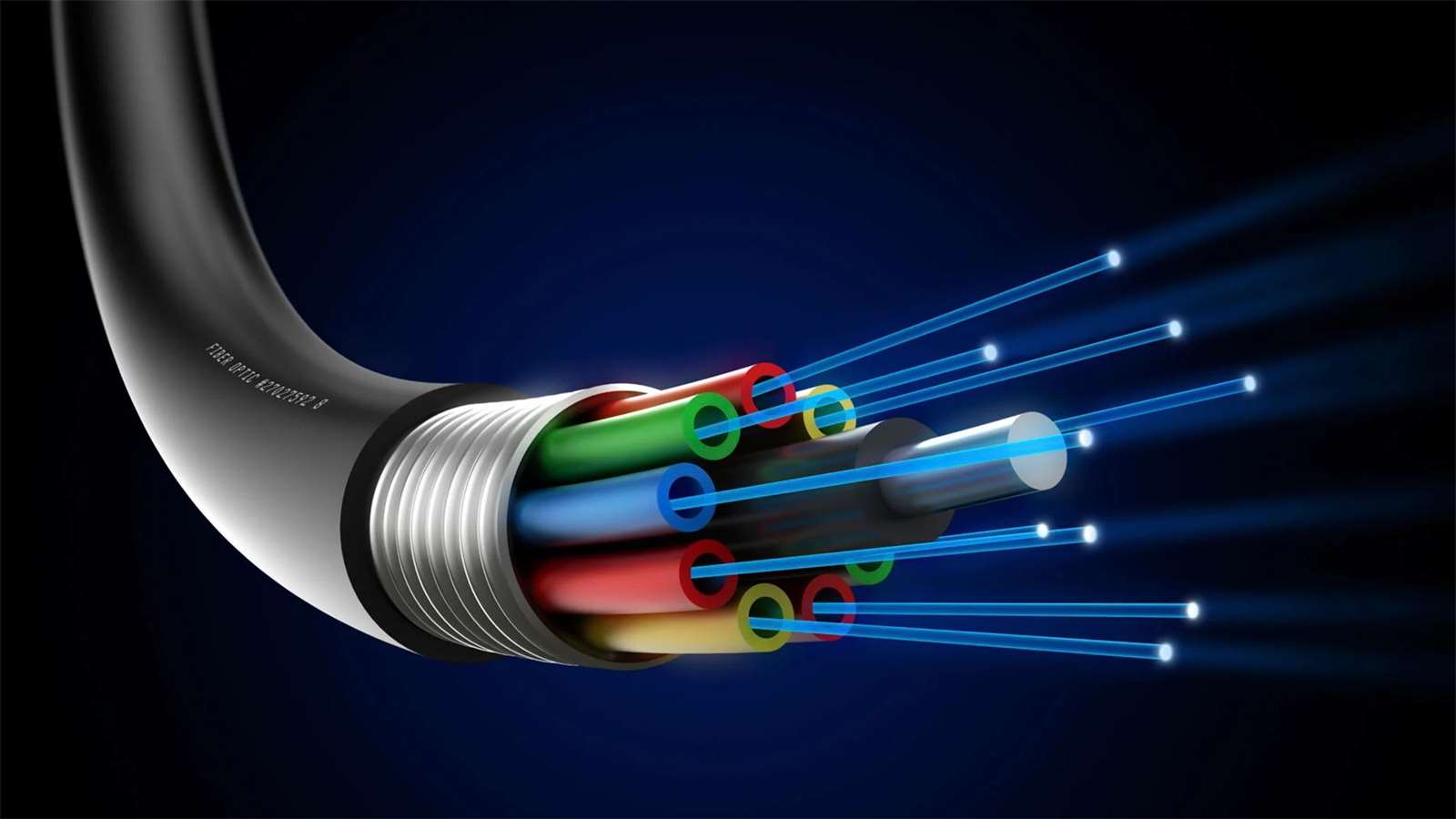 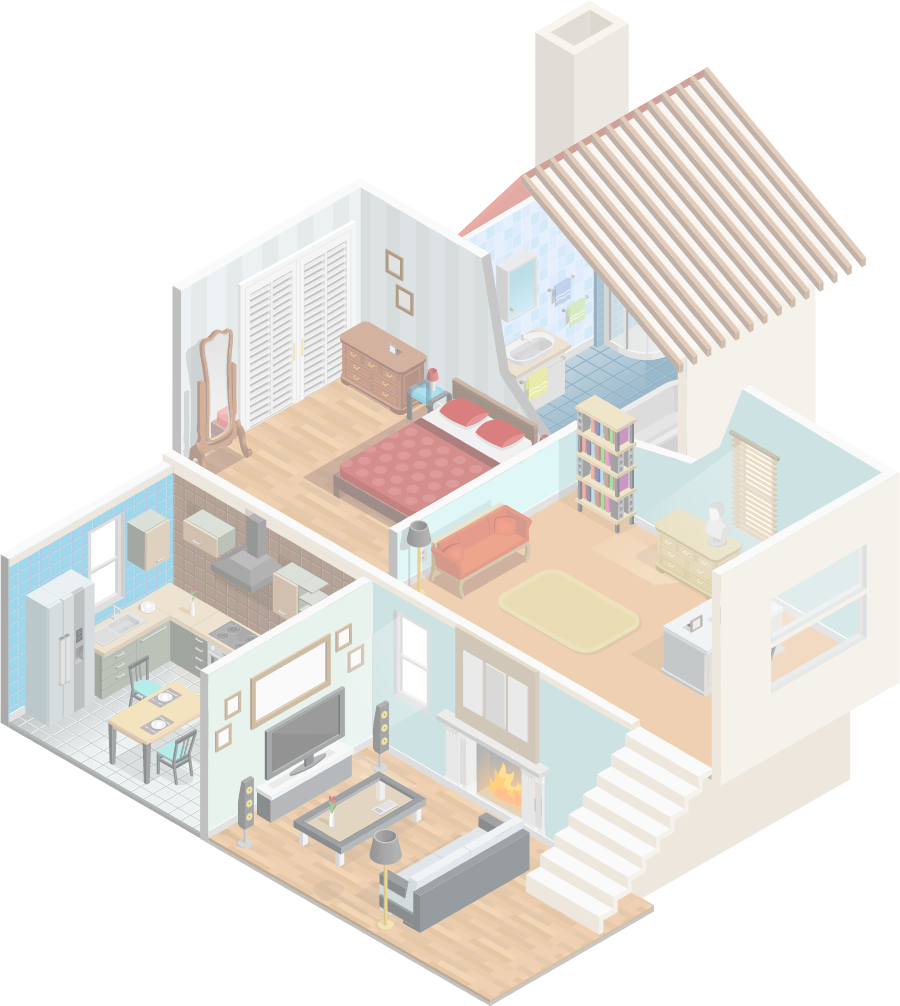 částice světla, kterou vyzařují všechny světelné zdroje (svítilna, lustr, Slunce,…)
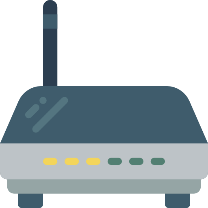 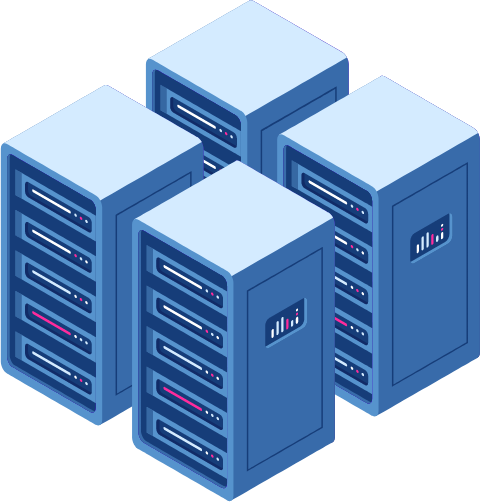 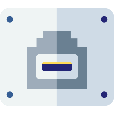 Zdroj (optické vlákno): https://www.zive.cz/clanky/kaskadove-lasery-1000-zrychli-internet-z-optickeho-vlakna-vymacnou-vic
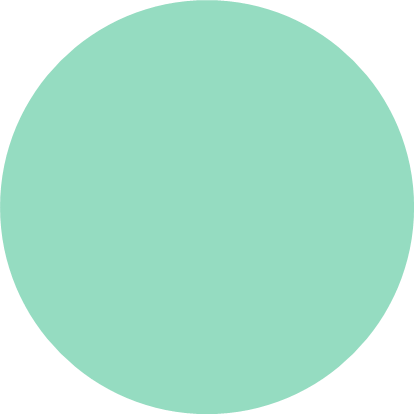 Poskytovatelé internetu
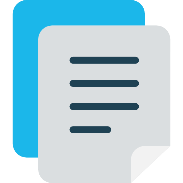 LIST 29
každý správný spotřebitel by si měl umět najít výhodnou službu
služby se mohou lišit i v jedné ulici – rychlost dostupná u kamaráda nemusí být dostupná u vás
mnoho internetových poskytovatelů (ISP) nabízí výhodné balíčky (internetová televize, telefonní paušál)
dle svých potřeb (rychlost, služby) najděte poskytovatele internetu, kteří působí ve vaší obci či ulici
máte toho nejvýhodnějšího?
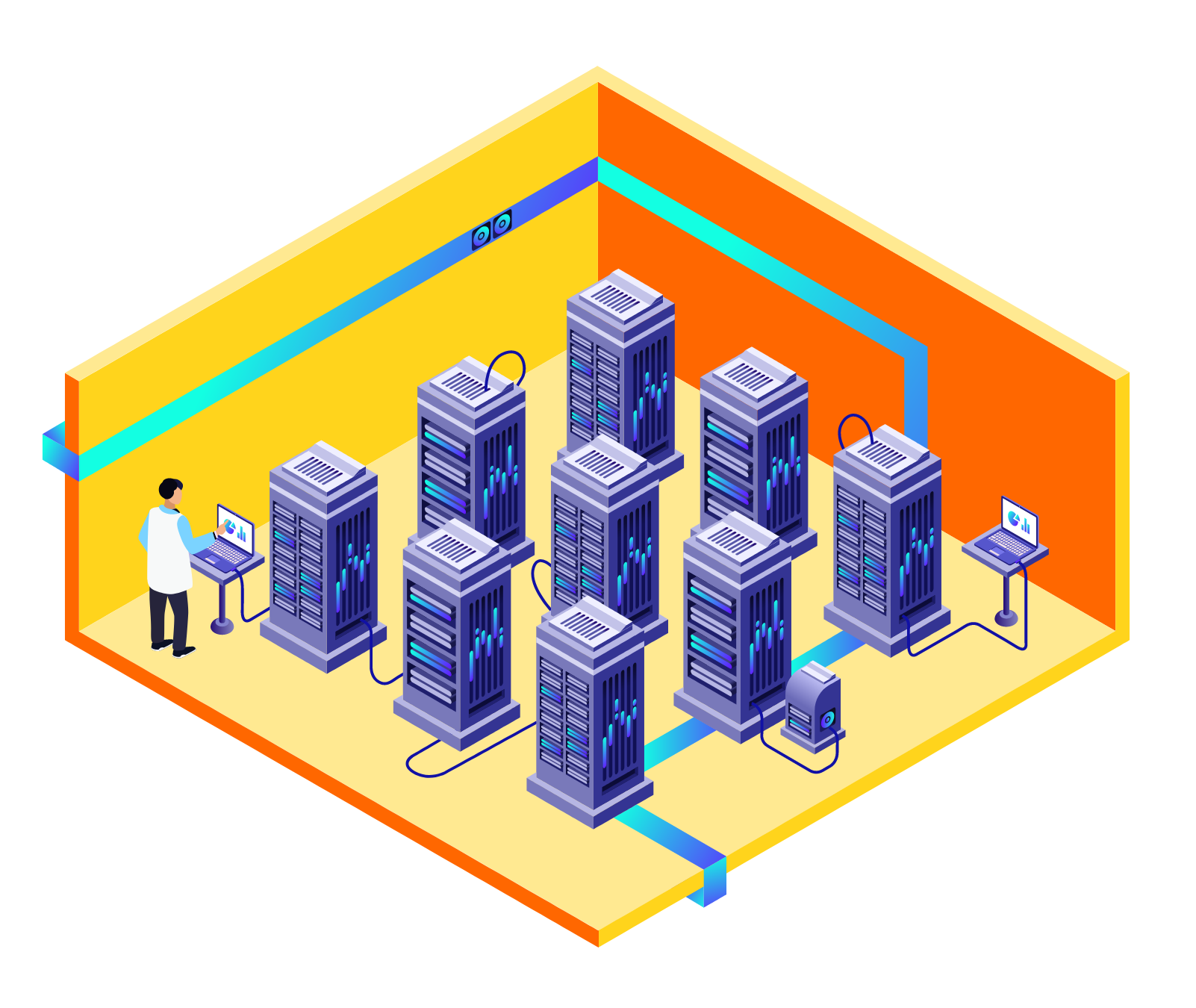 IP adresa
připojením domácnosti k internetu získáváte automaticky IP adresu 
jde o číselnou identifikaci zařízení, která jsou připojena k internetu (něco jako „telefonní číslo“)
slouží ke vzájemné komunikaci (já vím, komu „volám“, oni vědí, kdo „volá“)
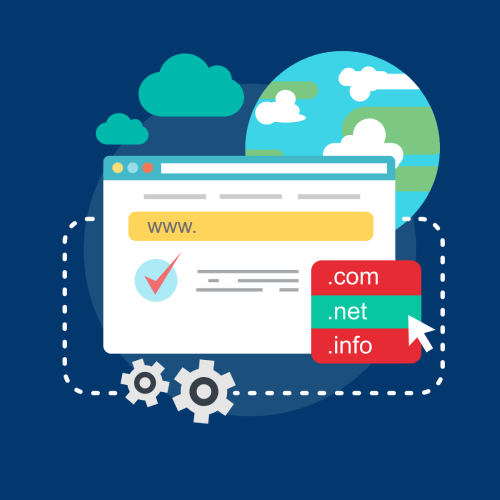 doména
slovní zápis adresy webového serveru; například www.facebook.com; slouží pro lidi, počítačům musí doménu přeložit na IP adresu systém DNS
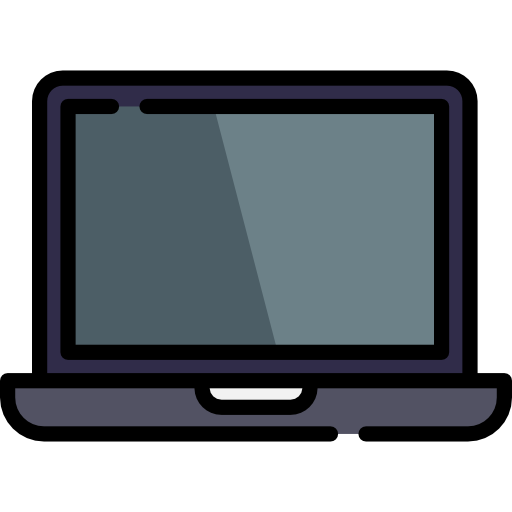 46
.
135
.
98
.
82
moje IP adresa
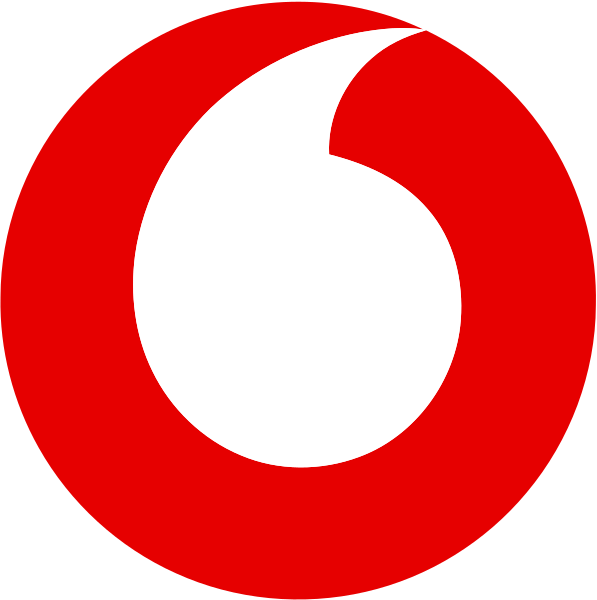 00101110
10000111
01100010
01010010
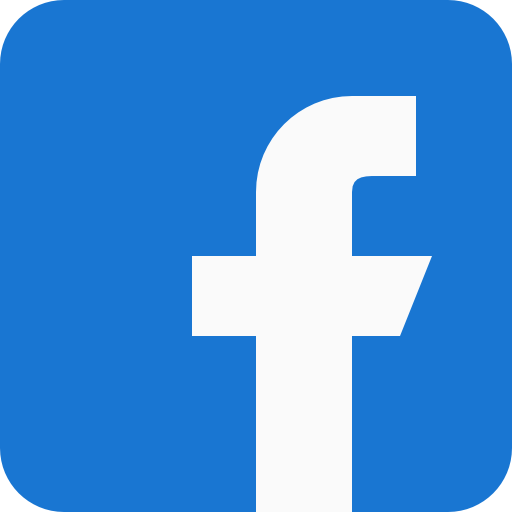 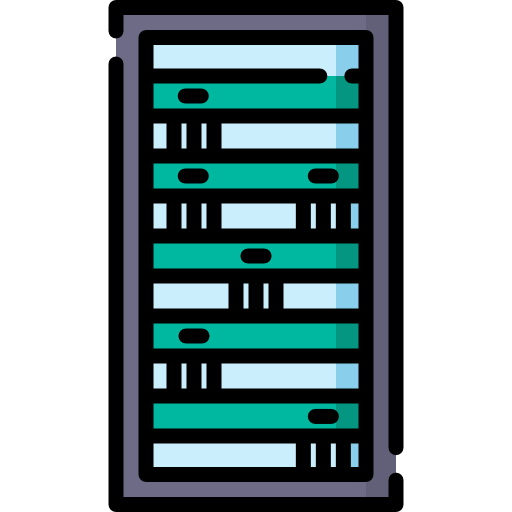 31
.
13
.
70
.
36
IP adresa serverů Facebooku
00011111
00001101
01000110
00100100
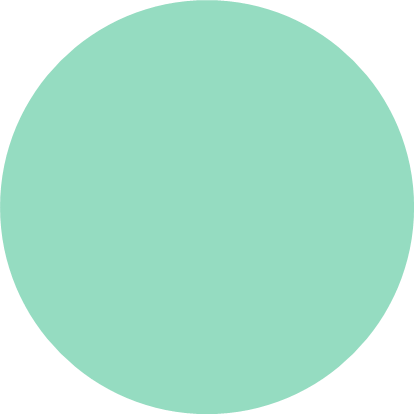 IP adresa
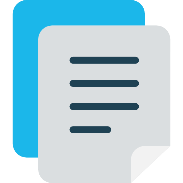 LIST 30
Zdroj obrázku: https://blog.hidemyass.com
verzi IPv4 tvoří čtyři osmibitová čísla (tzn. rozsah 0—255) oddělená tečkou
těchto adres je nedostatek, proto poskytovatelé nabízejí neveřejnou dynamickou IP adresu (tato adresa je sdílená s dalšími zákazníky, skrytá a libovolně se mění)
zařízení v jedné LAN síti musí být rozlišována ještě další lokální IP adresou
kvůli omezenému počtu IPv4 vznikla verze IPv6
IPv6 tvoří osm skupin čtyř šestnáctkových čísel (čísla 0—f), kdy je každá skupina oddělena dvojtečkou
adres IPv6 je tolik 1632, že může mít každé zařízení svou vlastní a nastálo
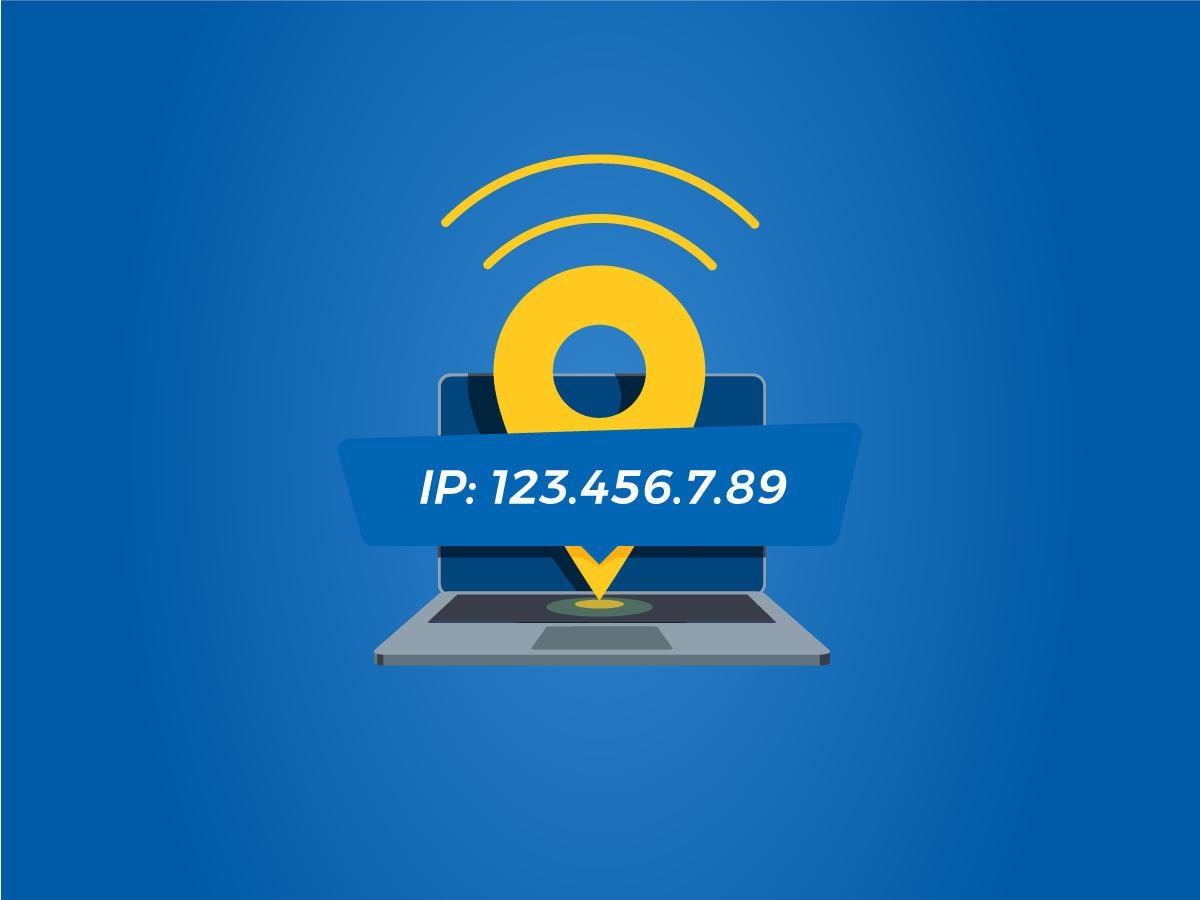 veřejná IP adresa
je nutné si ji registrovat (většinou za poplatek); 
nemění se a je veřejná (dostanete se k ní odkudkoliv);
slouží hlavně webovým serverům a také ke vzdálenému přístupu
IPv4
31
.
13
.
70
.
36
01000110
00100100
00011111
00001101
IPv6
0000
:
25de
b00c
:
:
8183
:
face
:
f11c
2a03
:
2880
:
více informací pro zájemce
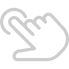 1111101011001110
1011000000001100
0000000000000000
0010010111011110
1111000100011100
1000000110000011
0010101000000011
0010100010000000